Table ronde BDLa question sociale et l’action culturelle en BD
Désirée et Alain FrappierSamuel Lévêque
Romain Dutter
Présentation des intervenants
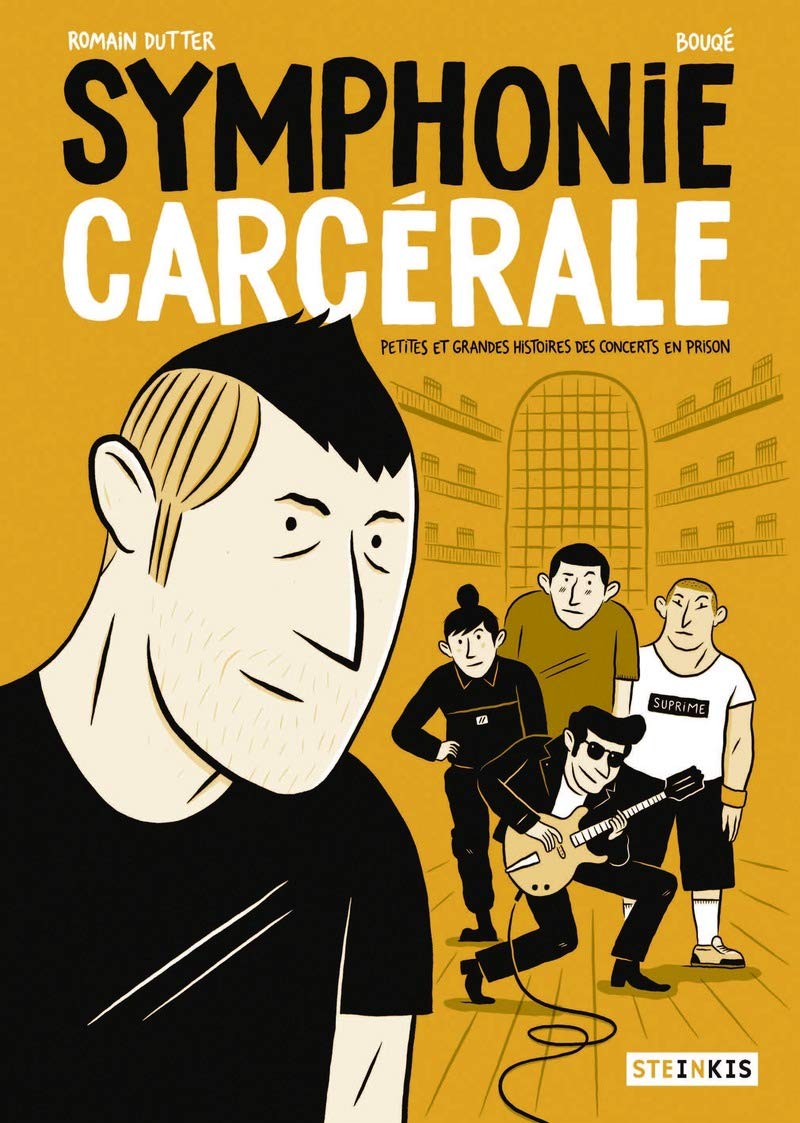 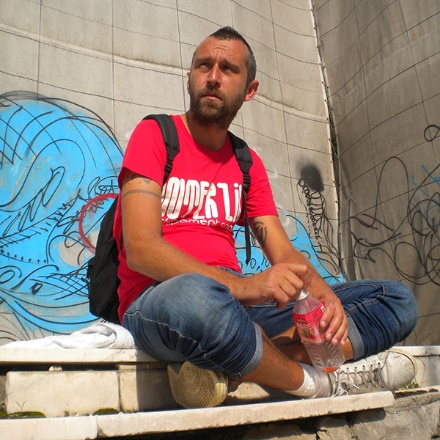 Romain Dutter
Désirée et Alain Frappier
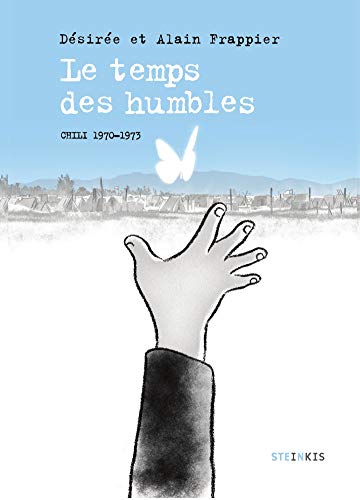 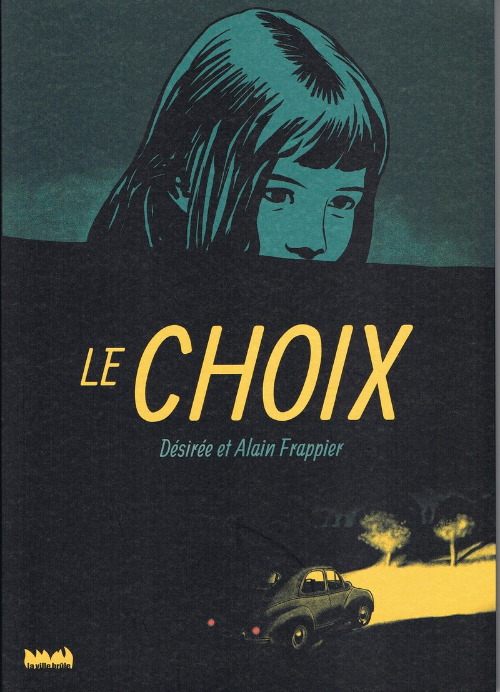 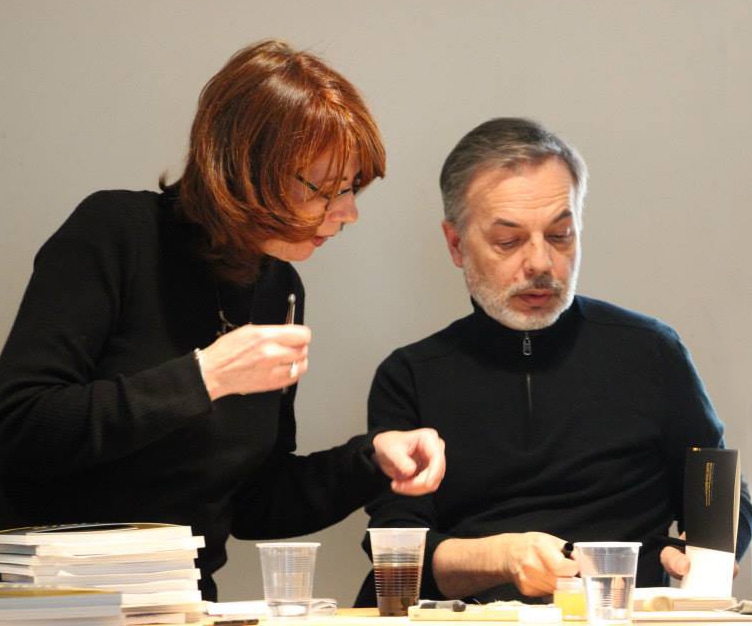 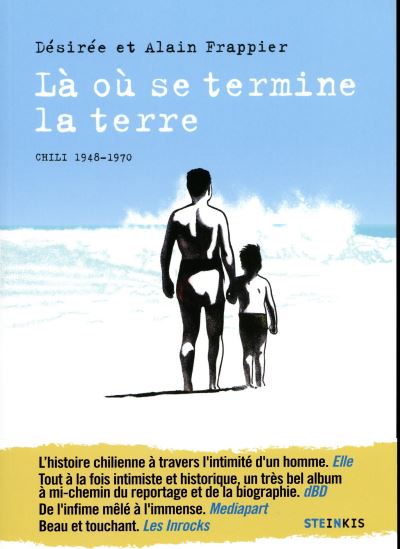 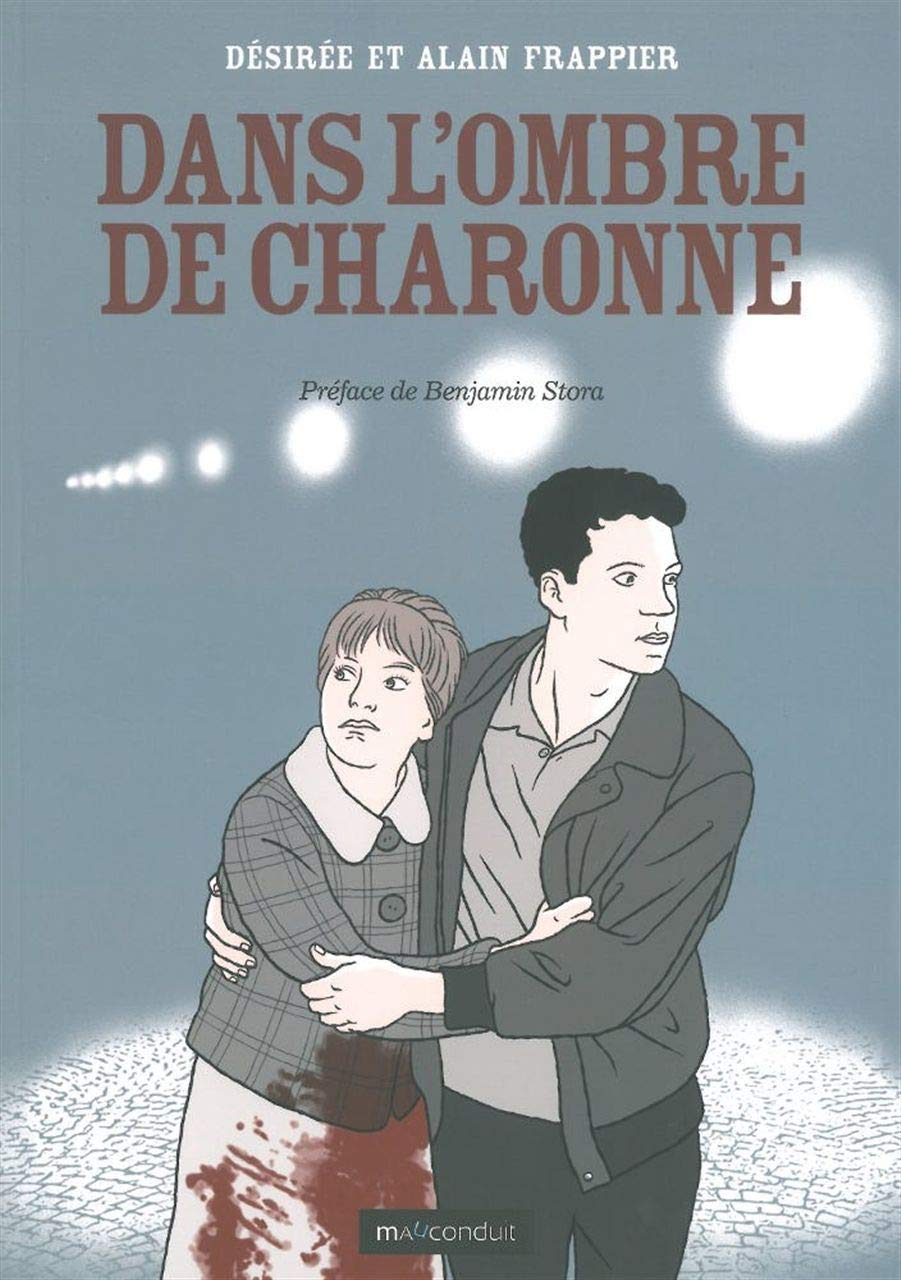 Quelques actions à la CIBDI
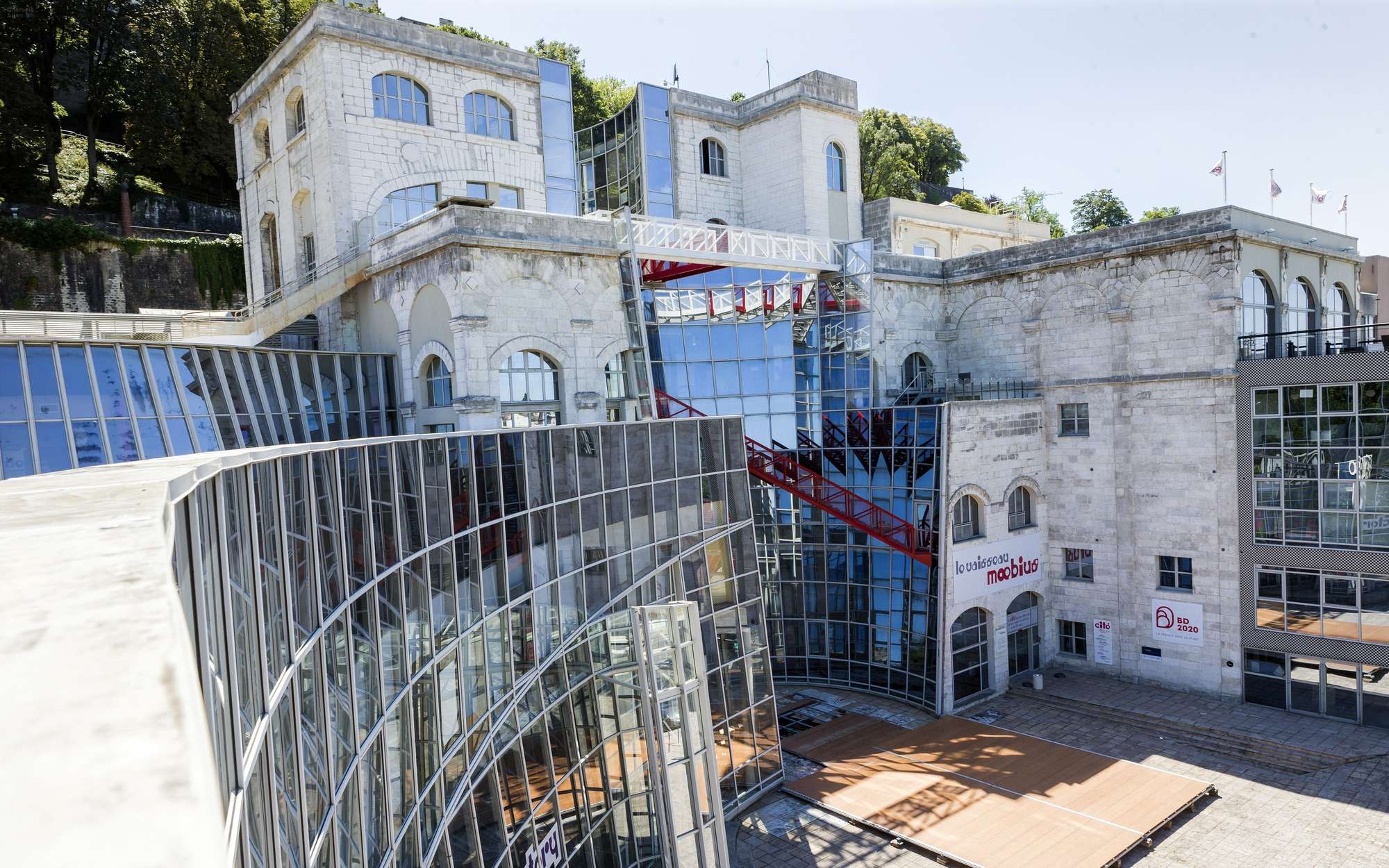 Ateliers au CHU d’Agoulême
Toute la France Dessine
Jumelage avec le CAJ
Projet « D’Ici-Même » avec la compagnie Ouï dire
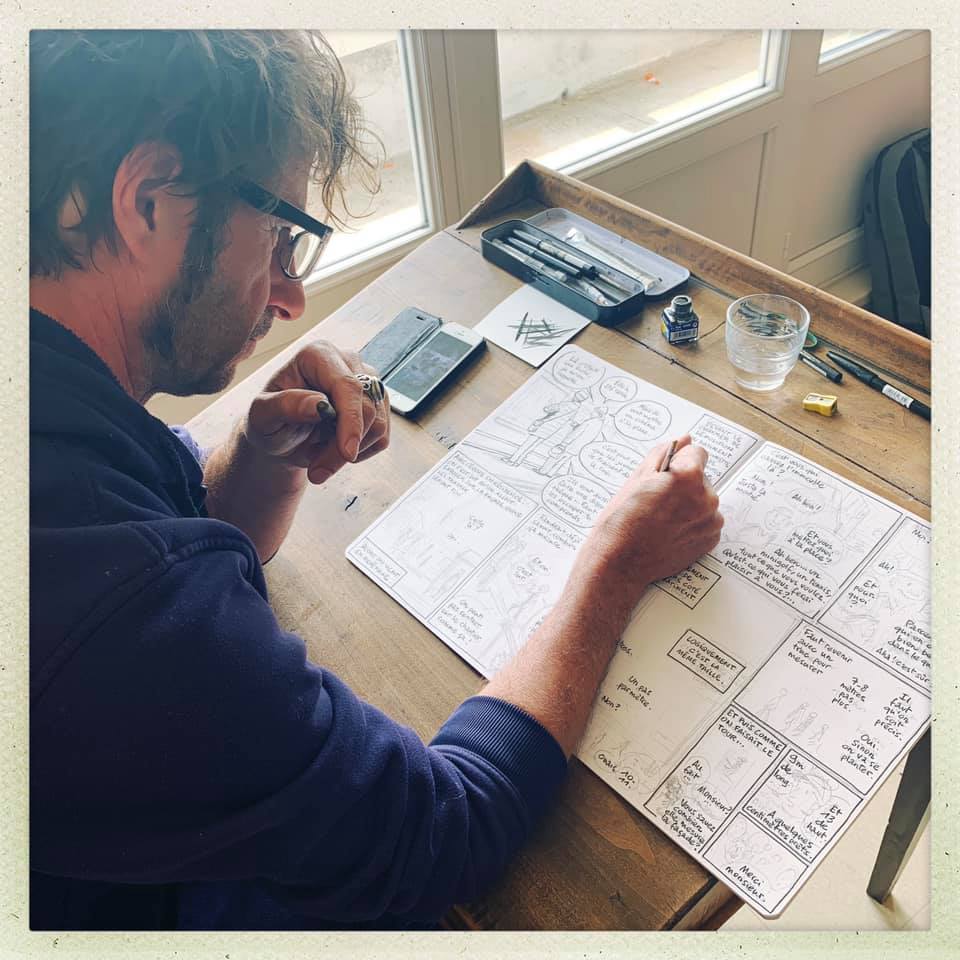 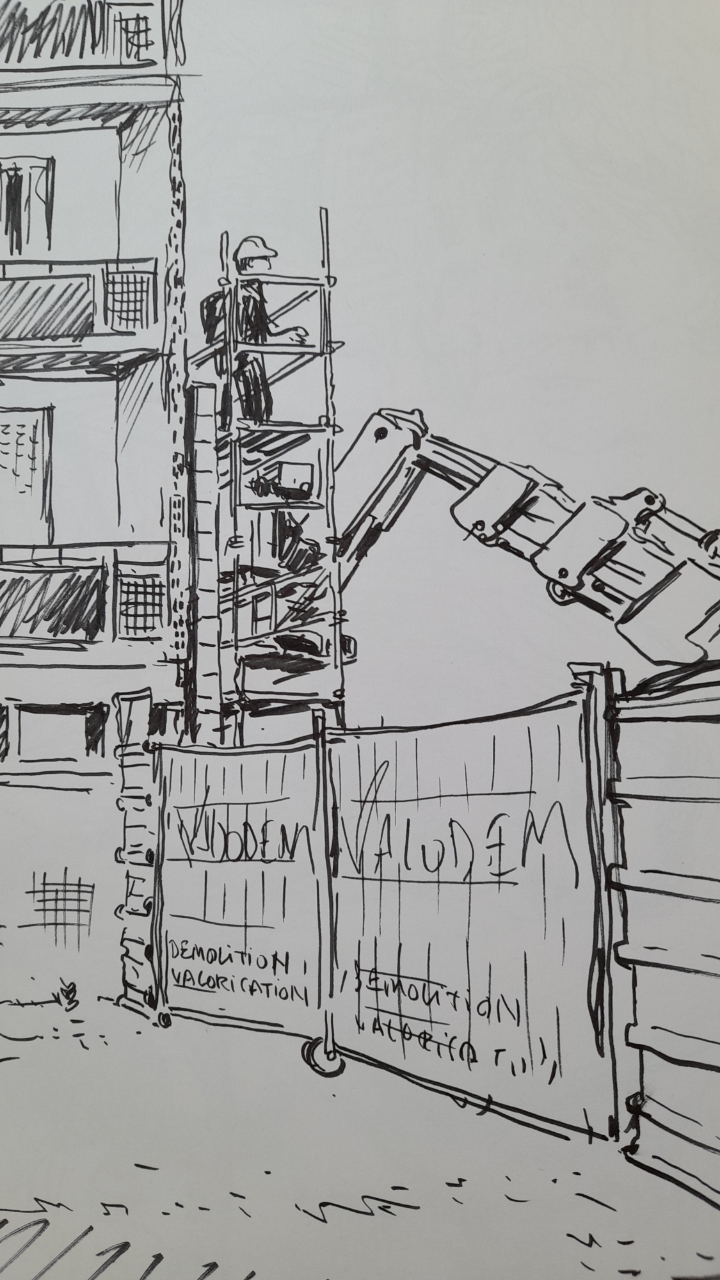 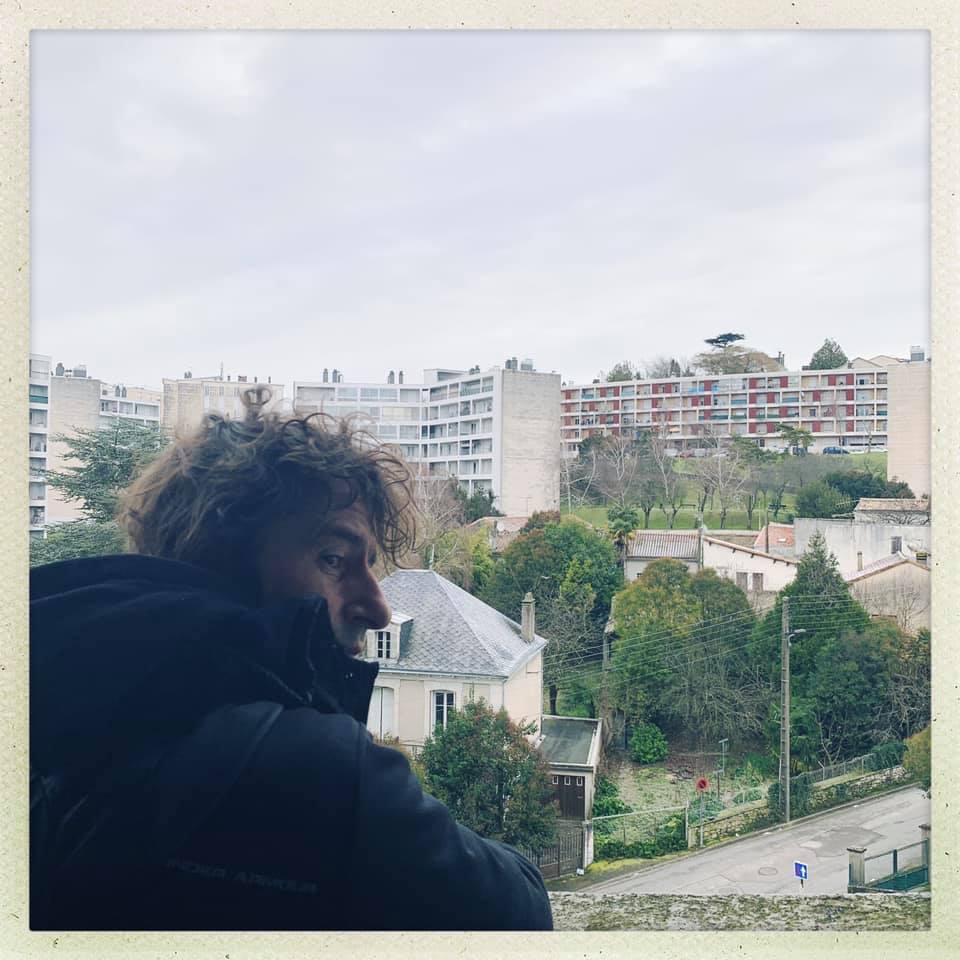 La Bande-Dessinée, un vecteur du monde social
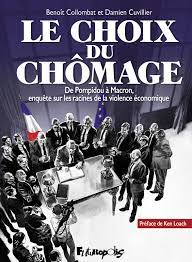 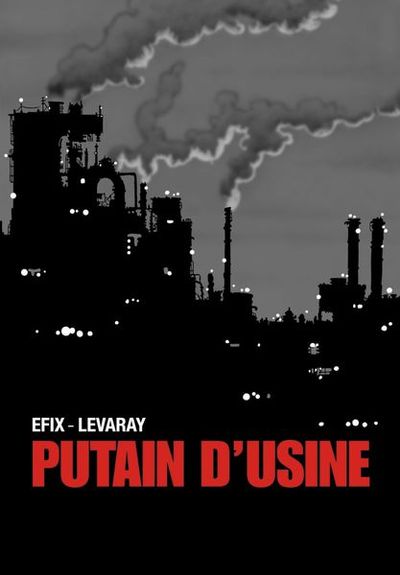 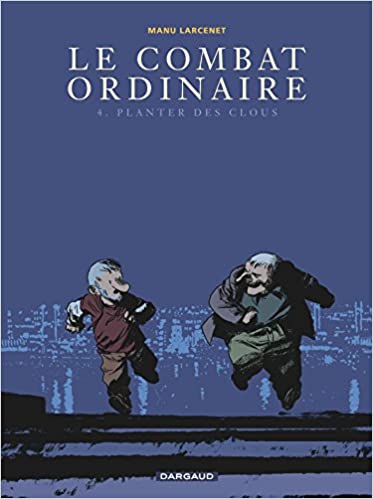 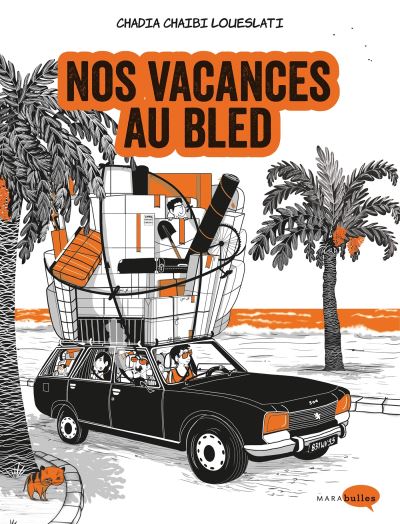